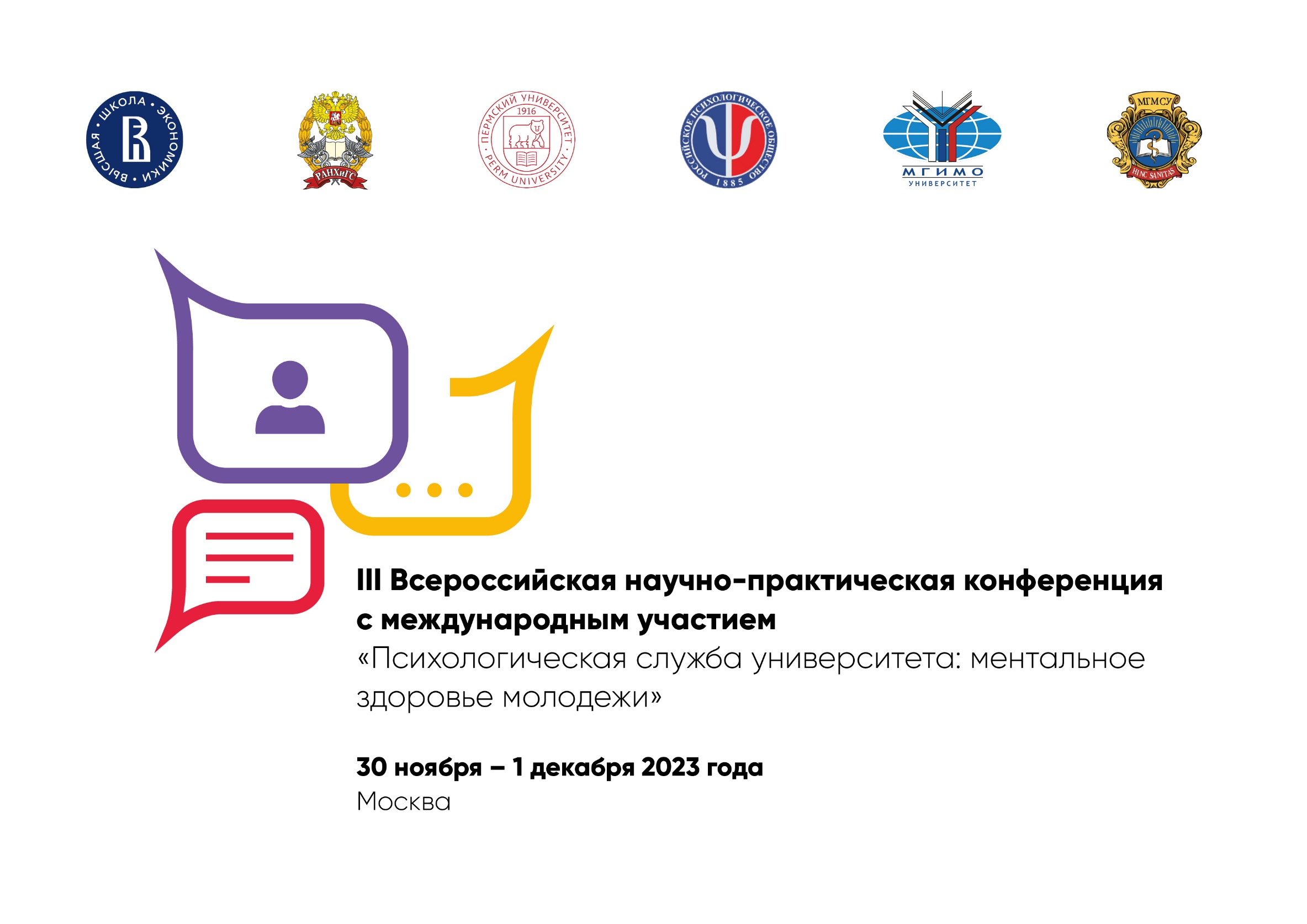 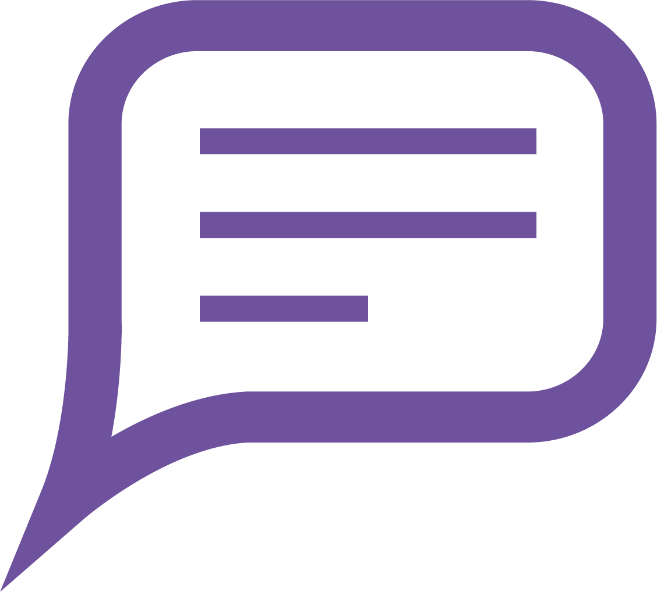 «Исследование факторов психической дезадаптации студентов»
Олейников Сергей преподаватель кафедры общей психологии ФГБОУ ВО МГМСУ им. А.И. Евдокимова Минздрава России
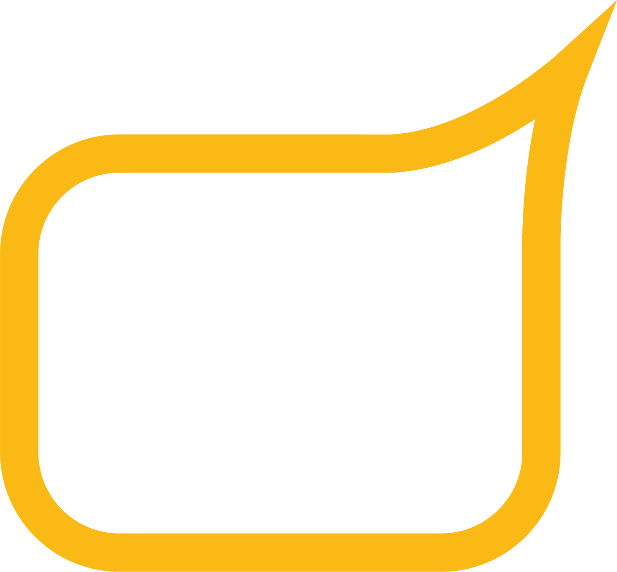 10.00 – 12.00
Зал №1
Основные факторы психической дезадаптации студентов
высокая учебная нагрузка 
постоянный стресс 
нехватка времени 
сложности в общении со сверстниками 
трудности в адаптации к новому социальному окружению
конфликты в учебной группе 
проблемы с самооценкой 
различные психологические проблемы, такие как депрессия, тревожность, нарушения пищевого поведения и другие.
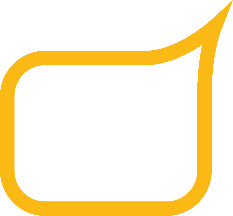 1
Учебное выгорание
Состояние, при котором студент переживает чувство истощения, отчаяния, апатии и недовольства своей учебной деятельностью. 
Эмоциональный компонент учебного выгорания проявляется через постоянное беспокойство, раздражительность, чувство отчаяния и беспомощности, а также эмоциональное истощение. Студент может чувствовать себя измотанным, депрессивным и испытывать ряд негативных эмоций по отношению к учебной деятельности.
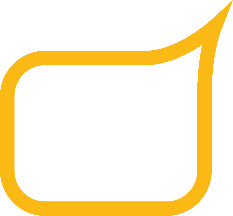 2
Психологическая служба вуза: основные функции
Эмоциональная поддержка студентов

Помощь в личностном развитии

Помощь в достижении успеха в учебе

Консультации по карьере

Содействие здоровью и благополучию

Кризисное вмешательство
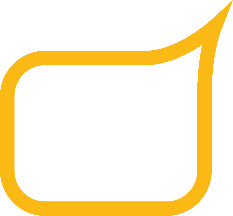 3
Факторы привлекательности профессии
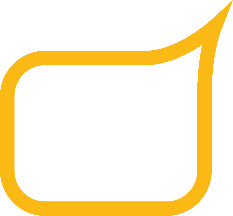 4
Средние значения шкал по дифференциально-диагностическому опроснику Е. А. Климова
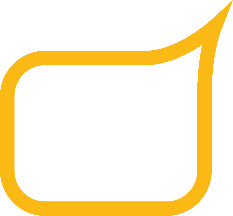 5
Выраженность симптомов эмоционального выгорания у студентов 2 курса СПО
Для данной группы наиболее характерными оказались симптомы фазы СЭВ «резистентность». Такие результаты могут свидетельствовать о том, что под действием  хронических стресс-факторов постоянно расходуются психические ресурсы, порождая сильное перманентное напряжение, которое неминуемо приводит к истощению адаптационных возможностей организма.
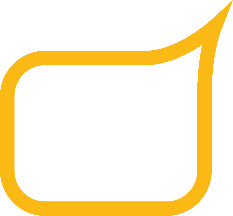 6
Психологические факторы эмоционального выгорания в процессе обучения в вузе
Психосоматические и психовегетативные нарушения
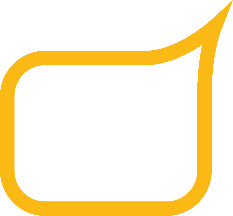 7
Таким образом, основными психологическими особенностями абитуриентов выступают: 

приверженность к выбору профессий, связанных с тесным взаимодействием с другими людьми или объектами природы;

абитуриентам, поступающим в медицинский вуз, свойственны акцентуации характера, связанные с интенсивными эмоциональными переживаниями, которые затрачивают большое количество психических ресурсов;

присутствие определенной степени интереса абитуриента к выбранной области знаний;

сформировано понимание профессиональных перспектив, привлекающих абитуриента на этапе поступления.
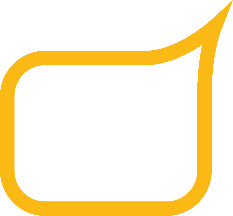 8
Переход абитуриента в новую среду, такую как университет, может вызывать стресс, что заставляет адаптироваться к новым требованиям и вызовам. 
Специалисты психологической службы могут провести сессии консультирования для помощи студенту в осознании и преодолении этих вызовов, разработать стратегий эффективного совладания со стрессом и тревогой, предложить помощь в  развитии навыков эффективного обученияи установления здоровых привычек. Психолог может также помочь студенту в общении и установлении контактов с другими студентами, преподавателями и персоналом университета, что способствует более успешной адаптации.
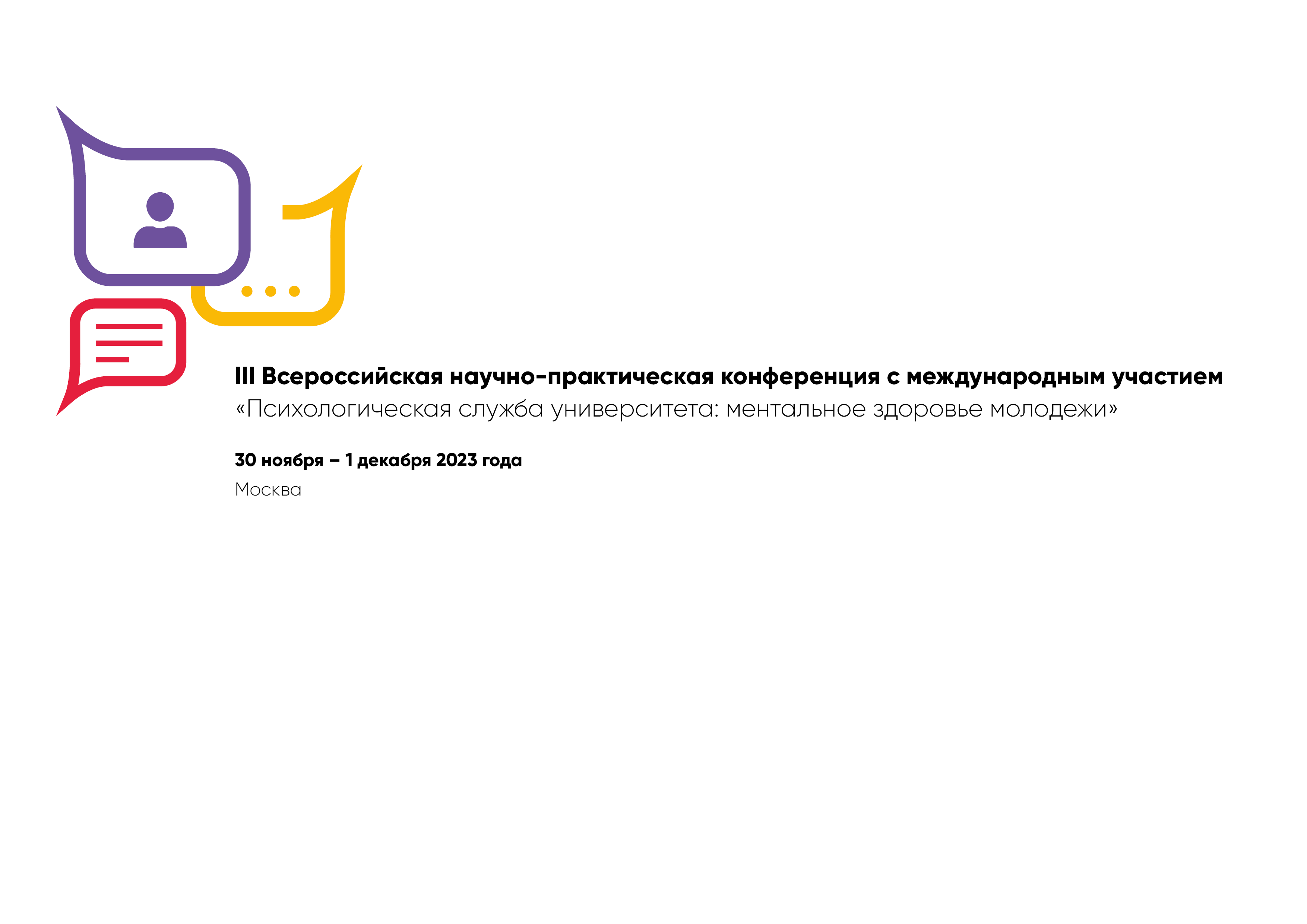 E-mail: alien4you@mail.ru